Packing List
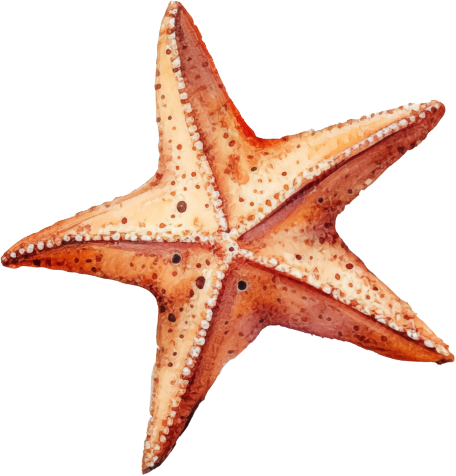 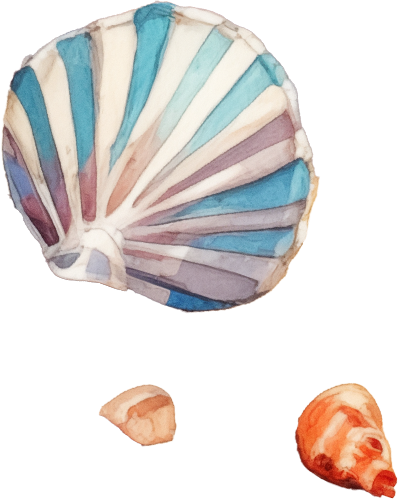 for the beach
Clothing:
Beach Gear:
Sun Protection:
Entertainment:
Water & Snack:
Flip-flops or sandals
Swimwear
Light clothing
Hat
Sunglasses
Beach towel
Beach cover-up
Beach umbrella
Canopy
Beach chairs
Portable beach mat
Beach tent
Shelter
Beach bag or tote
Sunscreen
Lip balm with SPF
Aloe vera gel
Sun hat or umbrella
for extra shade
Frisbee
Waterproof speaker
Portable music player
Books
Water bottles (big)
Electrolyte drinks
Granola bars
Snacks
Fruits
Nuts
Cooler bag
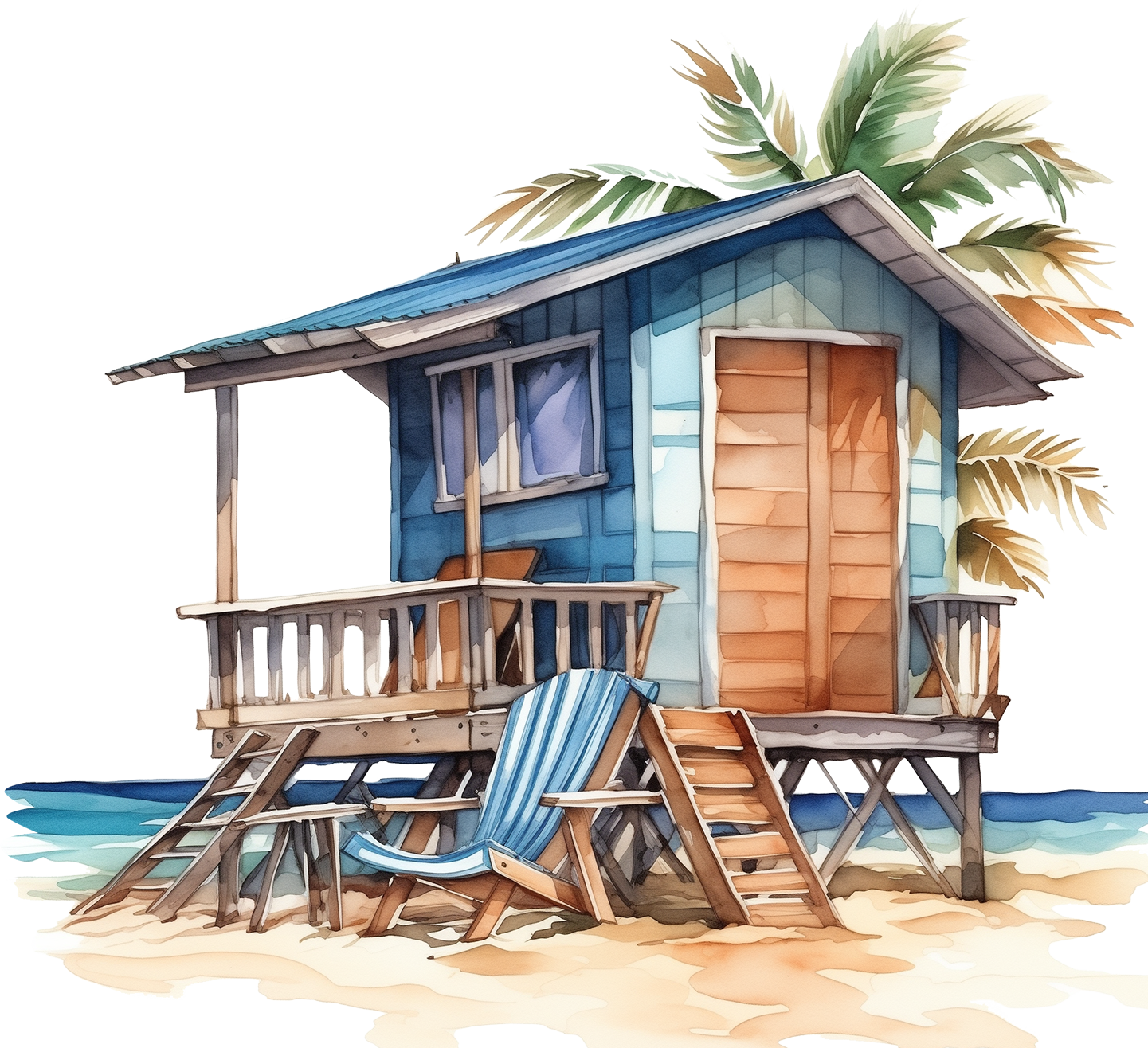 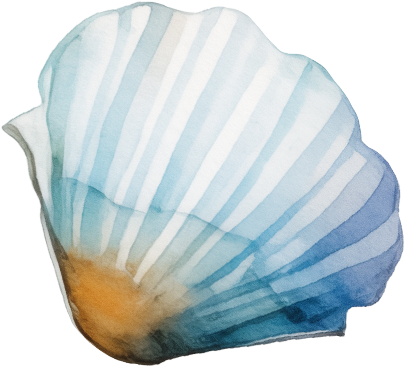 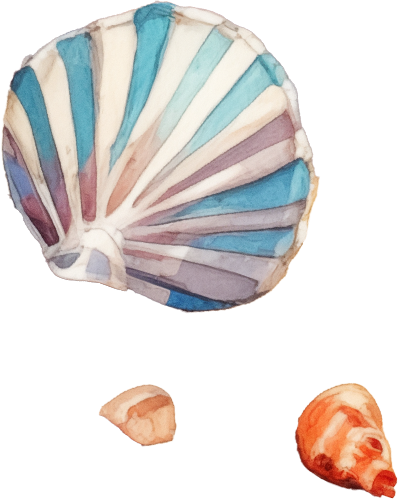